Wir bedanken uns sehr herzlich bei den 
Schülerinnen und Schülern des Berufskollegs am Wasserturm 
für ihre Unterstützung !
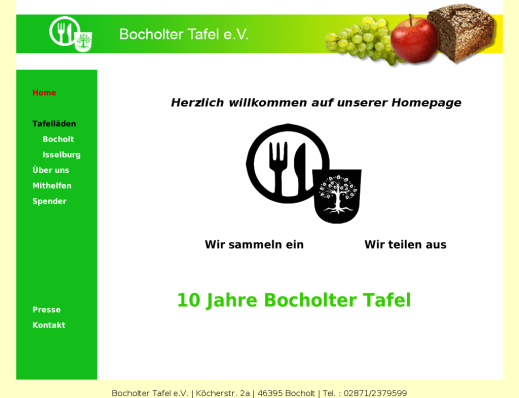 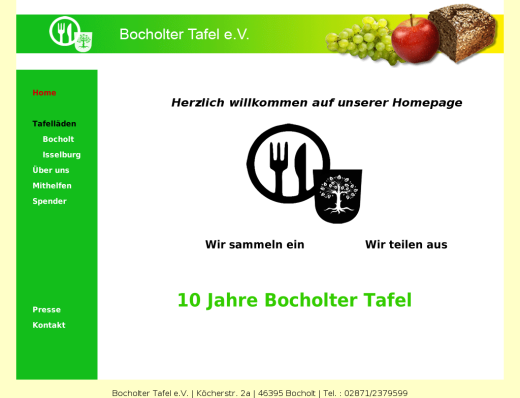 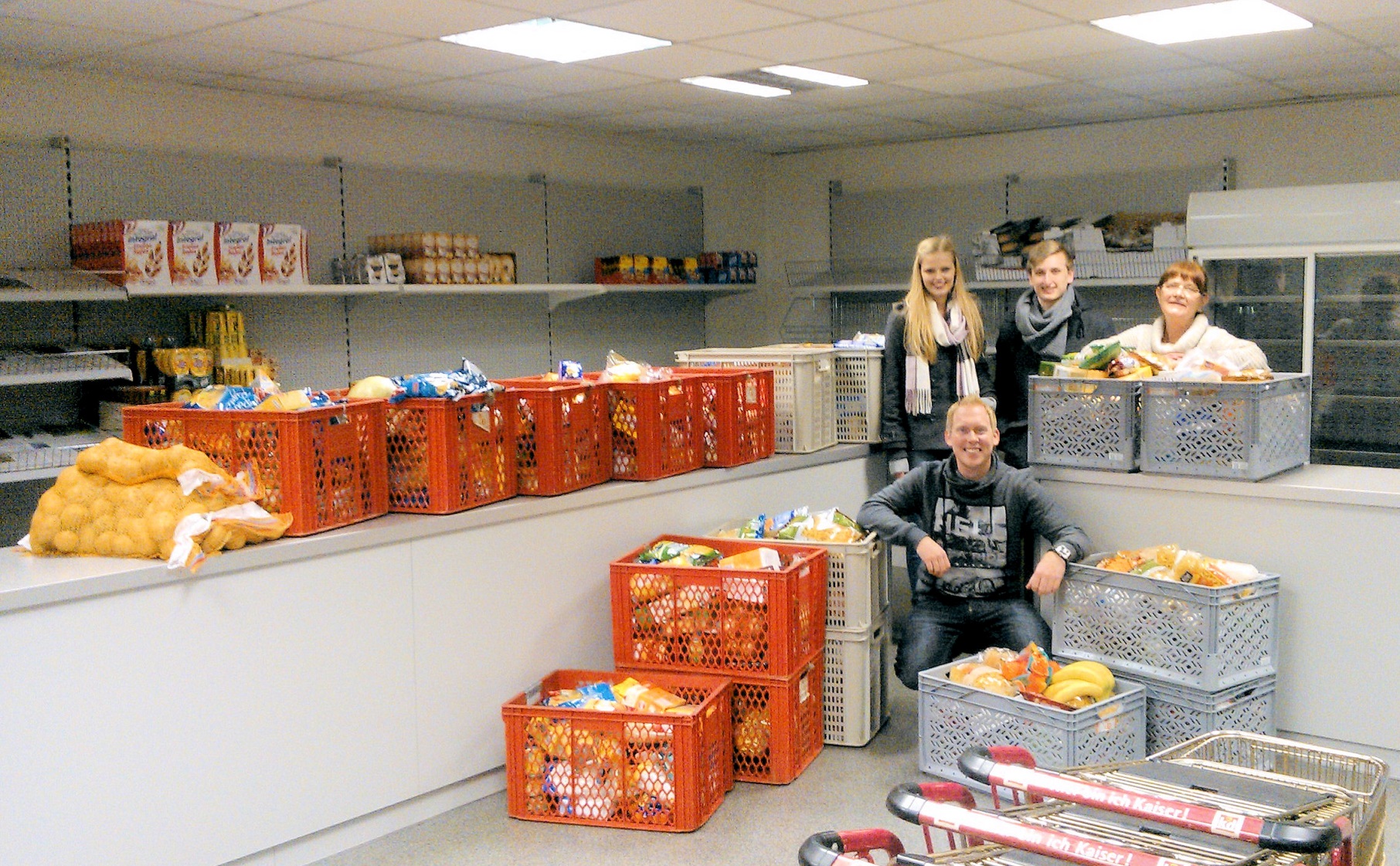 Die verbliebenen Helfer und ihre „Spendenbeute“ am Ende des Tages: Kurslehrer Herr Schmäing mit Laura-Sophie Feldberg, Piero Caldarola und einer Ehrenamtlichen des Tafelvereins vor 17 prall gefüllten Lebensmittelkisten.
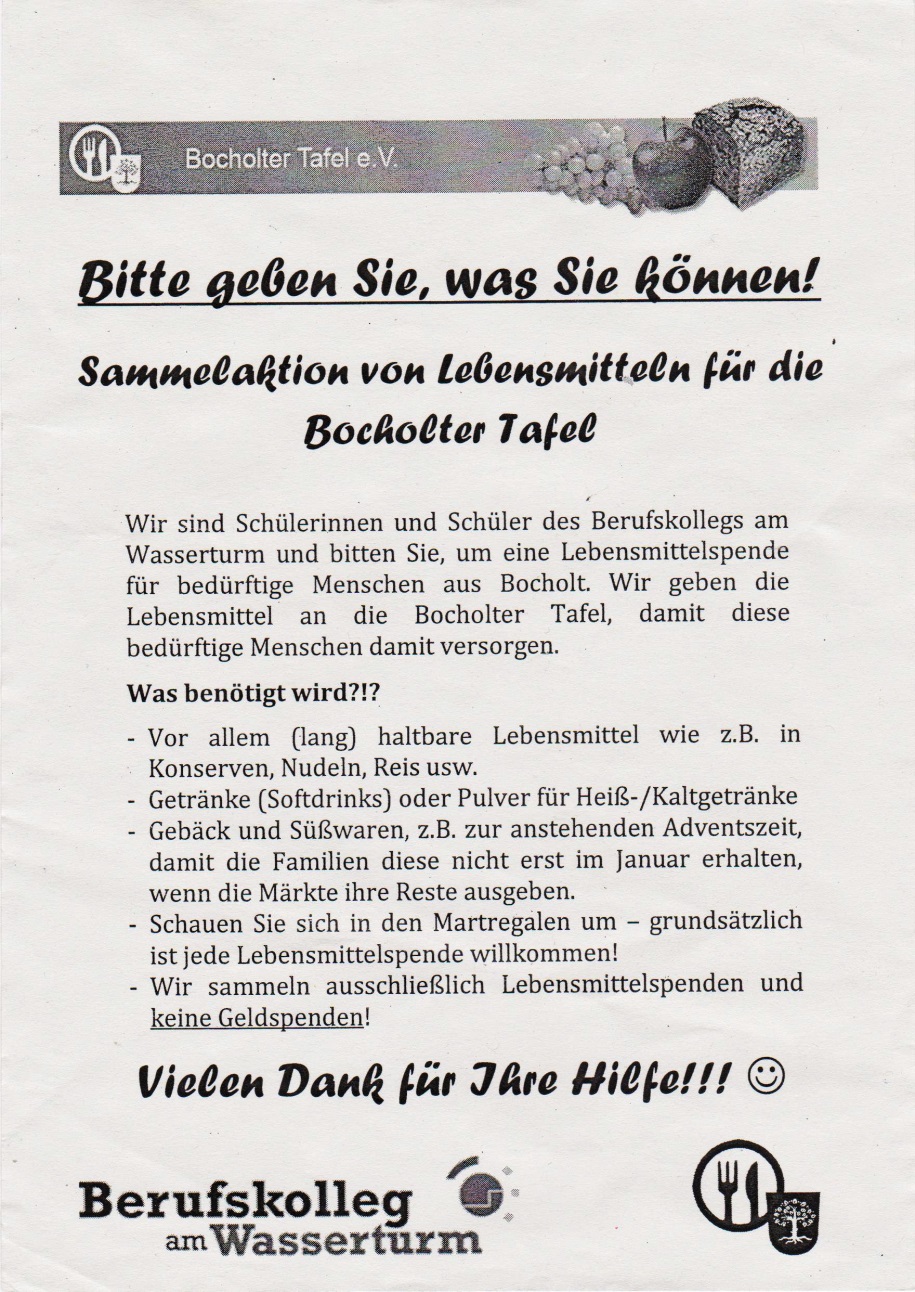 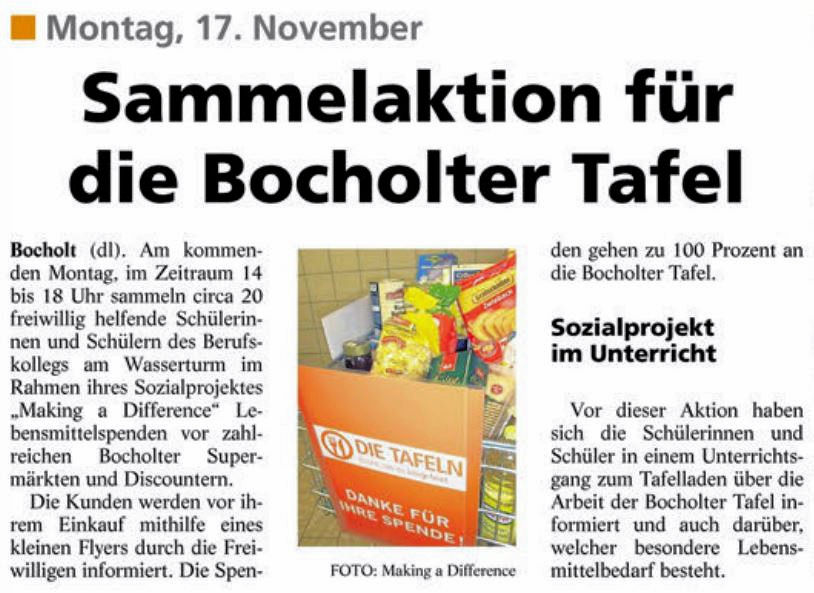